IRIS Federated Digital Research Infrastructure: an update
Prof. J. Hays, IRIS Science Director

IRIS Collaboration Meeting
1st July 2025
eInfrastructure for Research and Innovation for STFC
IRIS is a cooperative community bringing together STFC computing interests
Formed bottom up by science communities and compute providers
Works closely with STFC but run by the community
IRIS Activities
Build infrastructure
Build community
Invest in computing hardware
Coordinate
Support training
Support digital asset creation
Making the case for investment
IRIS Structure
Resource Scrutiny and Allocation Panel
Technical Working Group
Delivery Board
Strategy, Policy, Funding etc
Technical Coordination
Resource Allocation
Activities and Facilities
Other Partners
Providers
IRIS Structure: updated?
IRIS Project Adminstration
Delivery Board
Resource Scrutiny and Allocation Panel
Strategy, Policy, Funding etc
Resource Allocation
IRIS Leadership and Delivery
Technical Working Group
Activities and Facilities
Technical Coordination
Computing Advisory Panel
Other Partners
Providers
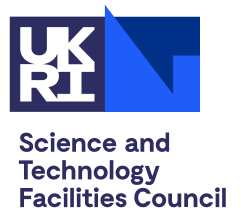 Technical Review Panel
Technical Scrutiny
SCARF HPC cluster
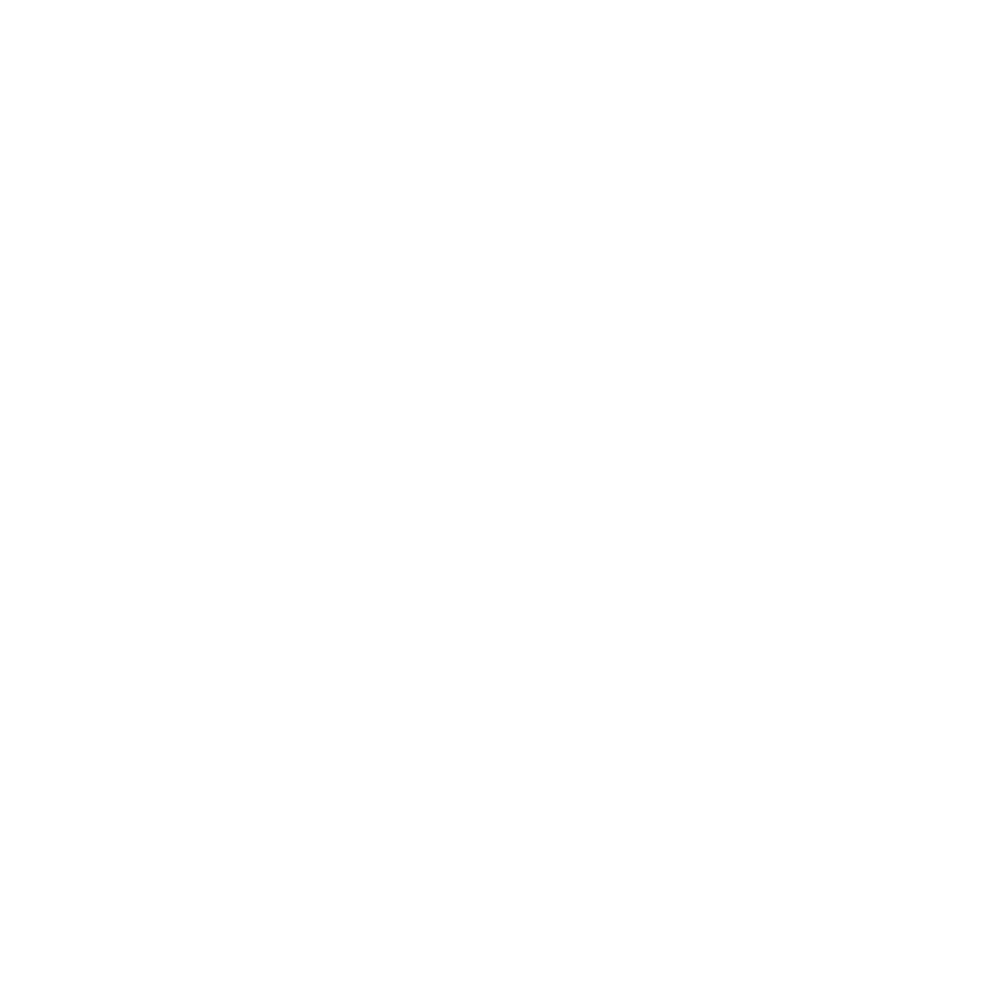 RAL cloud
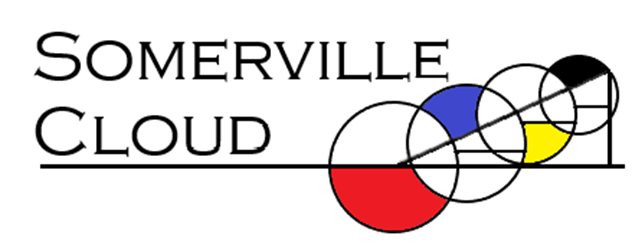 Imperial Cloud
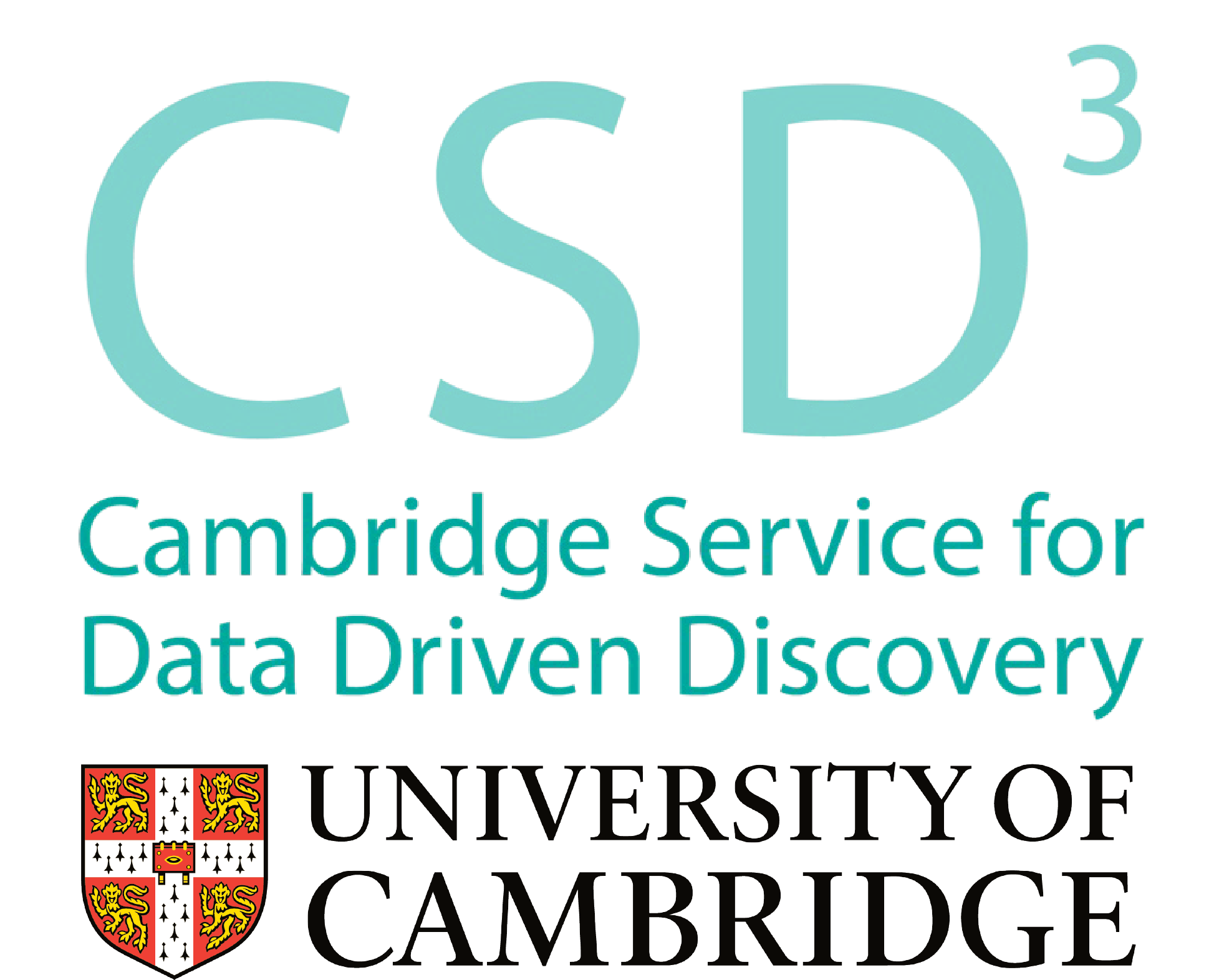 CSD3 HPC cluster
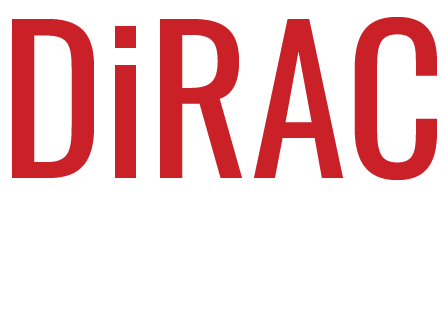 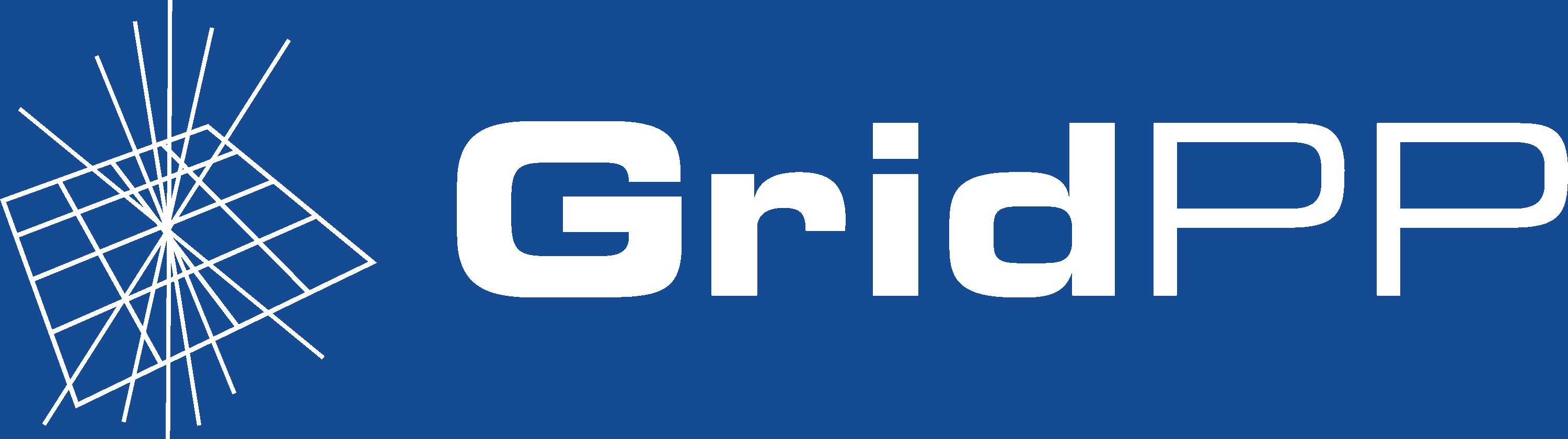 Arcus cloud
Other Cloud?
Durham Cloud
Funding
2017:
£1.5m Capital : £1m hardware, 0.5m digital assets
2018:
£16m (4M / year over 4 years, 11M Hardware, 5M Digital Assets for National Facilities
2020:
Capital injections ~ £6m : 3M capital for IRIS, 2M for LSST (Rubin Observatory), 1M for SKA
2021: 
UKRI Digital Research Infrastructure funding ~ £2m 2022:
STFC Capital funding £2.4m – anticipated recurrent over 3 years
UKRI DRI funding – £3.5m additional funding in 22/23 + 23/24
Additional capital supporting Astronomy programme £2.3m
2023:
STFC Capital funding £2.4m
UKRI DRI Phase 1b from 22/23 award - £400k
UKRI DRI Phase 2 - £1.4m (£400k 23/24, £1m 24/25) 
2024:
STFC Capital funding £2.4m 
UKRI DRI Phase 2 - £1.2m 
2025:
STFC Capital funding £2.4m (not final)
UKRI DRI ? 
2026:
???
IRIS Community
Technical Working Group
Weekly meetings
Technical discussions – presentations, showcases etc
Operations reports
Regular ad-hoc workshops as and when needed
Wide range of topics from identity management, cloud computing, GPU usage, machine learning etc
Targeted at the IRIS community but open to all
Digital Asset Creation
Digital Assets
Essentially software (or similar) products (capitalizable) – with a defined end point or delivery of the asset
Additional track of funding “Other DA” programme available to full IRIS Community

Often infrastructure related but can also be closer to science

UKRI DRI funding also allows some non-capital projects
	- can be used for R&D as well as asset production

Challenging funding environment the last two years has meant we have not funded DA projects for a little while
What IRIS is not…
IRIS is not a turn-key computing solution

IRIS currently has no direct resource funding for user support – some community support as “best effort”

IRIS can provide physical resources for groups who can make use of it –
Activities may need their own:
Software frameworks
Support staff

IRIS might not have the kind of hardware needed for every activity
Key challenges : Planning
Forward planning
Continues to be a key challenge
	Driven mainly by funding uncertainties
Causes extra work in scenario planning
Increases delivery risk with respect to March 31st deadline

Coherence across STFC
Risk of shortfalls when projects are approved without funding for their compute
“Right-sizing” of projects essential
CAP may start to address this?

Scope creep
Risk of shortfalls when projects wish to expand scope of work
Key challenges : Provider Support
Providers paid in capital grants
Supports purchase of hardware
Associated MOU outlines hardware provision

Current model:
4 year life-span for IRIS allocation purposes
assuming typical 5 year life-span of equipment
15% additional capital for hardware to be used at providers discretion (within some restrictions)
Amounts to around 35% additional funding in-lieu of direct funding for non-capital costs
Key challenges : Provider Support
Challenges:
	Use of pure capital funding present challenges to institutions
	Complicates negotiations around extending lifetime of equipment

Ideal model (?):
	Multi-year operations grant for baseline operations
	Single-year capital grants to maintain or extend hardware

But…
FEC:
	paying at non-equipment costs at 80% FEC breaks this model
	breaks the link between overhead carrying funding to do the science from the infrastructure costs to deliver it
Key challenges : Tensioning
From last Collab meeting…
Tensioning
When resources insufficient some projects will not get their allocations
Science is not tensioned by IRIS
Science funding decisions made by STFC through its boards and panels
No double jeopardy
IRIS continues a policy of balancing shortfalls at each facility across all projects
While maintaining a pragmatic approach of dialogue with all affected projects to find the best outcomes
No mechanism exists to handle large shortfalls
This necessarily needs to involve relevant STFC boards/panels etc

This may evolve as CAP finds its feet – channel of communication to Science Boards to address this?
Key challenges : Capacity and Resilience
Data centre space is filling up (non-uniformly)

Connection of specific workloads to specific sites presents a challenge with respect to resilience

Distributed cloud may be a partial solution

Need to better understand challenges, requirements, and use cases
Forward Look
Funding remains a challenge
Can’t see that improving in the short term
Governance Changes:
CAP replaces SEAG – implications of this yet to be completely clear
Technical Review Panel
Mentioned at last Collaboration meetings – now approved and we will be moving to set this up as a formal IRIS standing panel
Distributed cloud?
Improved capacity management
Improved resilience
Summary
IRIS is a federated cooperative community bringing together STFC (and beyond) computing interests
Bringing groups together
Building Infrastructure
Supporting Science
Lobbying for the future
GPU Deep Dives
Part of a DiRAC led project partnering with IRIS and ALC to:
develop training materials offering advice, support and inspiration to researchers across UKRI from all career stages to port existing or implement new scientific codes on GPU-accelerated architectures. All training materials will be made available on-line in a self-paced format. 
Deep dives:
a key element is so-called “Deep Dives” in which a researcher or research team with recent experience of getting code using GPUs up and running delivers 2-3 hours of recorded lecture time explaining the background to the problem, potential performance bottlenecks, their solution strategy, the key programming stages, and the handling of issues as/when they cropped up.
Get involved
GPPT Deep Dive offers a great platform to increase your project’s visibility by showcasing your research and the expertise of your team. GPPT will fund effort needed to prepare and deliver material, assist if needed with the recording, and also has post-production resources to ensure a uniform delivery style. We will also run in-person workshops in spring 2026 where Deep Dives will feature prominently.
GPU Deep Dives
Get involved
GPPT Deep Dive offers a great platform to increase your project’s visibility by showcasing your research and the expertise of your team. GPPT will fund effort needed to prepare and deliver material, assist if needed with the recording, and also has post-production resources to ensure a uniform delivery style. We will also run in-person workshops in spring 2026 where Deep Dives will feature prominently.
If you are interested come and chat to me and Clare Jenner during the meeting or drop us an email to arrange a call